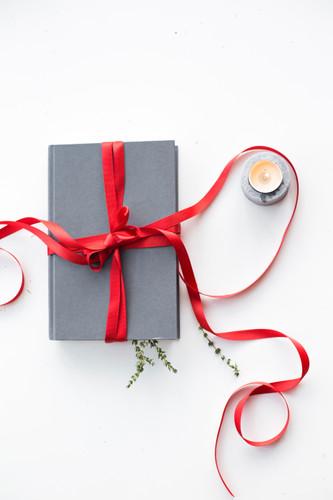 语文（人教版）八年级 下册
《阿西莫夫短文两篇》
THE LANGUAGE OF NATURE
汇报人：xippt
时间：20XX.X.X
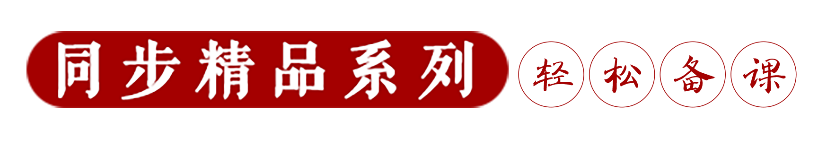 作者介绍
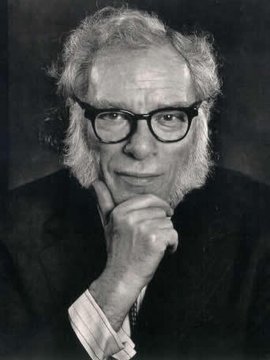 阿西莫夫（1920—1992年）  美国科普作家、科幻小说家。曾获得代表科幻界最高荣誉的雨果奖和星云奖。其代表作有“基地”系列、“银河帝国”系列、“机器人系列”等。他提出的“机器人学三定律”被称为“现代机器人学的基石”。
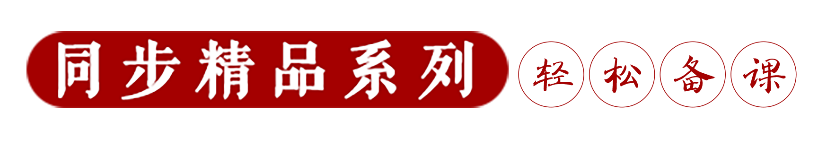 写作背景
长期以来，人们试图解释地球上陆地和海洋的起源，曾提出各种各样的假说。现在，地质学家们普遍认为，在2亿年前，地球上所有的大陆都是连在一起的，后来由于某种原因，这块超级古大陆一分为二，继而又四分五裂，相继形成了北美洲和亚欧大陆、南极洲、非洲、南美洲、大洋洲、新西兰和印度次大陆。这就是在地质学上曾引起一场深刻革命的大陆漂移学说。1986年，阿根廷南极研究所的专家在南极发现的恐龙化石，就为这一学说提供了有力证据。   
美国科普作家阿西莫夫从不同领域的科学发现中受到启发，追寻恐龙灭绝原因，写成此文。
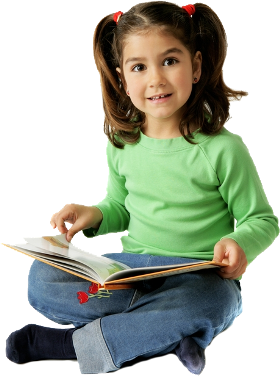 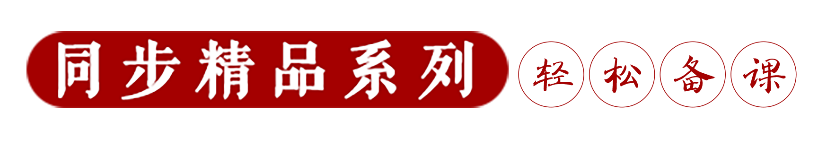 知识链接
题目解说
《恐龙无处不有》用双重否定的形式，突出强调了恐龙哪里都有的事实，揭示了文章内容。
《被压扁的沙子》中的“沙子”点明了文章的说明对象，“被压扁”说明了沙子的状态，也引起了读者的阅读兴趣。
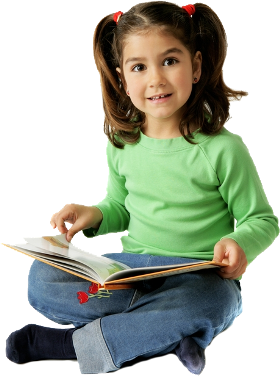 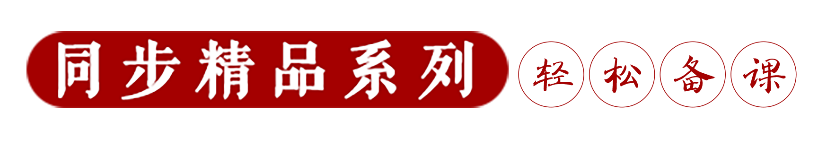 检查预习
1.给下列字注音。
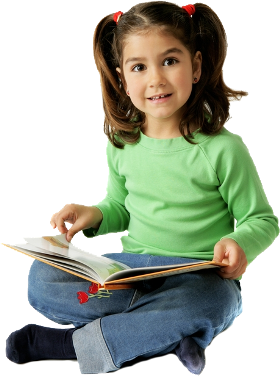 tún
gé
鸟臀目
shì
骨骼
流逝
huì
zhě zhòu
qī
彗星
褶皱
两栖
潮汐
xī
yǔn
jié
陨石
劫难
衍射
yǎn
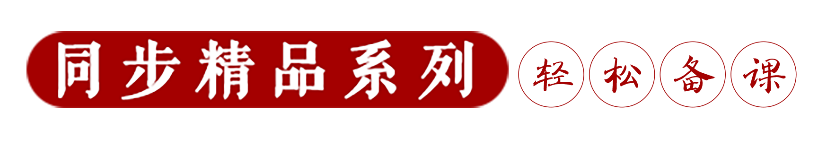 检查预习
2.重点词语
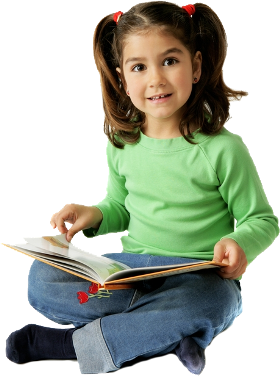 天衣无缝：
形容事物严密，没有一点儿破绽。
追溯：
逆流而上，向江河发源处走。
比喻探索事物的由来。
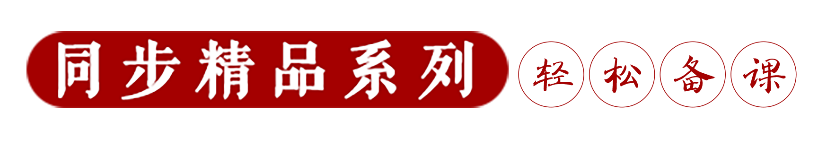 <恐龙无处不有>
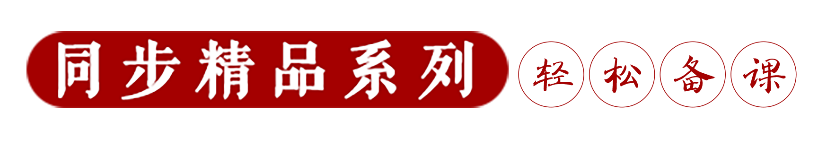 整体感知
文章分为三部分。
第一部分（1--6）：由在南极洲发现恐龙化石引出本文的核心问题—“恐龙无处不有”是支持“板块构造”理论的有力证据。
第二部分（7--14）：用南极恐龙化石的发现，证明了大陆漂移假说。
第三部分（15）：总结全文，突出主旨，再次点明南极恐龙化石的发现，是“板块”学说的有力证据。
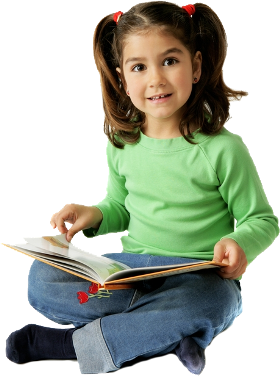 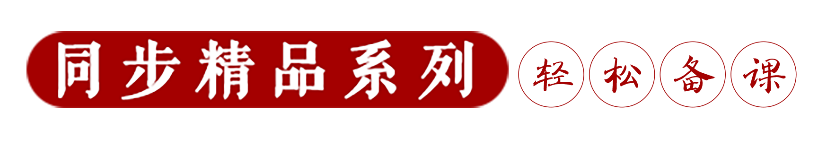 内容探究
１. 主要内容梳理
《恐龙无处不有》这篇短文,隐含着一个逻辑推理过程:恐龙的化石在现存各个分离的大陆上都有发现。这说明：
    恐龙曾经生活在每一块大陆上；但是,恐龙不可能是在每块大陆上独立生存的；所以,现在的各块大陆在远古曾经是联结在一起的一整块大陆或者说“泛大陆”。这块“泛大陆”在恐龙出现之后逐渐分裂成为现在的各块大陆。
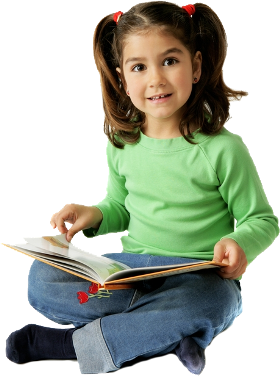 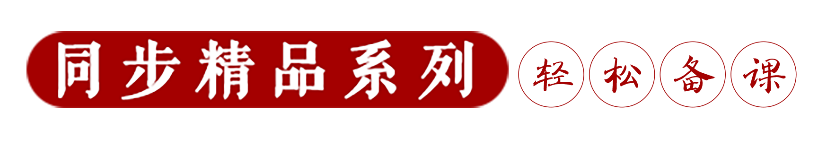 内容探究
2.为什么说恐龙无处不在？
1986年1月，阿根廷南极研究所的专家在南极发现一些化石骨骼，而这些骨骼属于鸟臀目恐龙。    在地球的其他大陆上也都发现有恐龙化石。这些古老的爬行动物在南极的出现，说明恐龙确实遍布于世界各地。
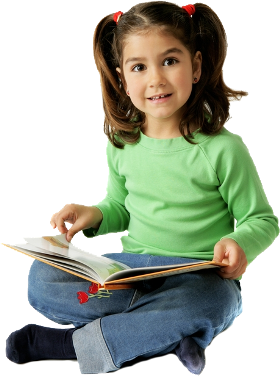 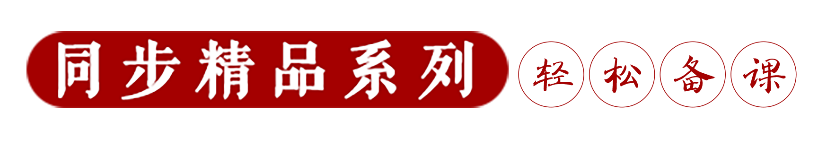 内容探究
3.作者由恐龙化石的发现联想到什么问题？
第一,恐龙这样的两栖动物不适应南极气候。恐龙如何能在南极地区生存呢？
第二,恐龙是如何越过大洋到另一个大陆上去的呢？
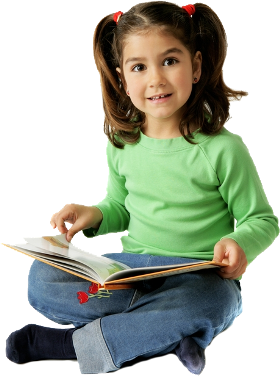 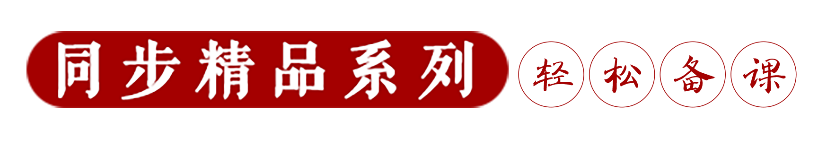 品味赏析
“是大陆在漂移而不是恐龙自在迁移”一句中“移”与”迁移”能否互换?为什么?
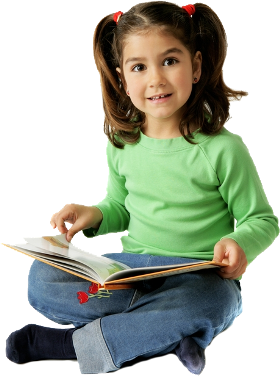 不能。因为:“漂移”是指漂浮的物体朝某个方向移动；“迁移”是指离开原来的所在地而另换地点。“迁移”多指有生命的东西；“漂移”多指无生命的东西。板块构造理论中的大陆就像漂浮在海洋上的物体一样。
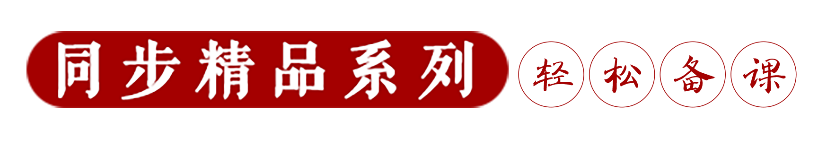 归纳总结
《恐龙无处不有》是一篇说明文，根据在南极发现恐龙化石的事实，证明了大陆漂移的假说，说明不同领域的科学发现可以相互启发，从而发现新的论据或得到新的结论。
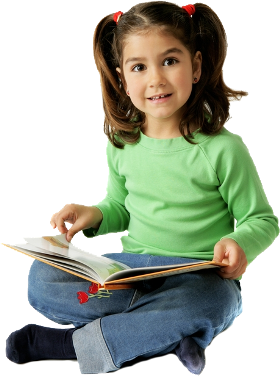 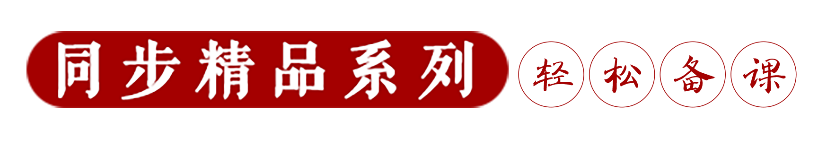 整体感知
文章分为两个部分。
第一部分（1--5）：介绍“撞击说”和“火山说”及研究地球生物大灭绝原因的深远意义。
第二部分（6--17）：通过被压扁的沙子，证明撞击地球是恐龙灭绝的原因。
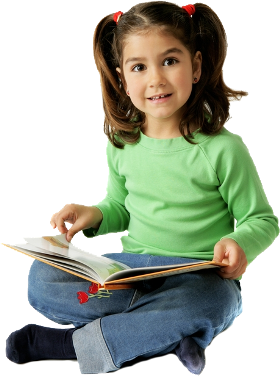 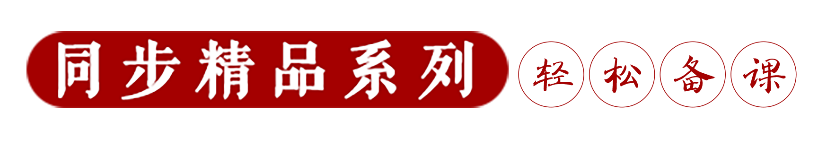 内容探究
１.主要内容梳理
《被压扁的沙子》作者从1980年的一则报道谈起,继续探讨6500万年前的那次“大灭绝”, 介绍了两种不同的解释：“撞击说”和“火山说”。进而指出:“这不仅仅是一个学术问题，因为我们将来也许还会遇到这样或那样的大灾难。”这就揭示出研究这一问题的重要意义。行文至此,才引出“被压扁的沙子”——斯石英的话题。
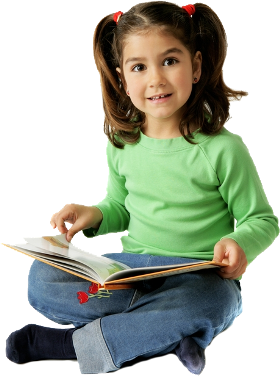 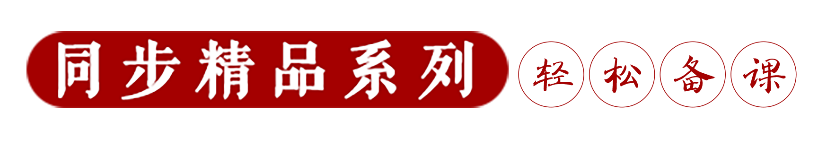 内容探究
作者在解释了被压扁的沙子及形成原因之后,便重点说明斯石英的性质。
    第一,斯石英并不十分稳定,它会变为普通沙子,但在自然状态下的“反弹”非常缓慢，可以保持数百万年；另一方面,斯石英在很高的温度下,又会很快恢复为普通沙子。
    第二,斯石英“只出现在被强烈挤压的地方”,它的形成来自于巨大的压力。作者讨论这些问题似乎与开头提出的问题没有什么关系,再看下文,才恍然大悟,原来这是为排除“火山说”并确认“撞击说”提供科学根据。
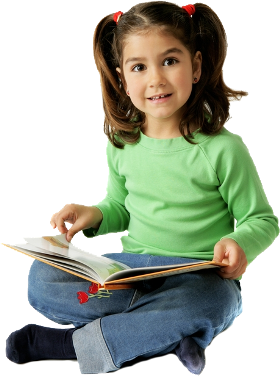 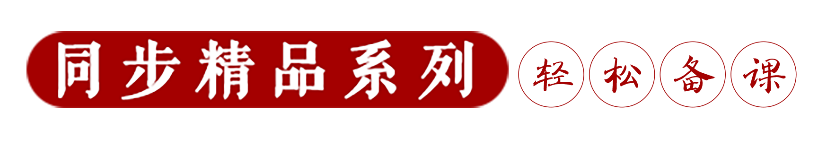 内容探究
2.这篇文章中作者的看法是什么？根据又是什么？
“造成恐龙灭绝的原因不是火山活动，而应该是撞击。”
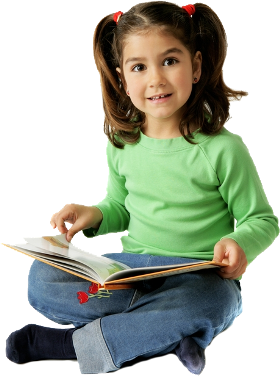 证据1：因为在恐龙灭绝的那个年代的岩石层中，发现了斯石英 ——压扁的沙子。
证据2：斯石英只在被撞击后才形成，所以如果是火山爆发吞没了恐龙，就不会有“斯石英”存在。
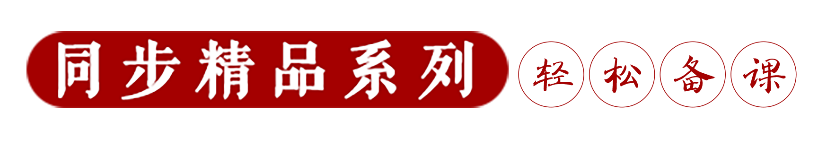 归纳总结
《被压扁的沙子》是一篇说明文，通过对“被压扁的沙子”的产生、分布、特性等的介绍，证明了外星体撞击地球导致了恐龙灭绝的观点。
版权声明
感谢您下载xippt平台上提供的PPT作品，为了您和xippt以及原创作者的利益，请勿复制、传播、销售，否则将承担法律责任！xippt将对作品进行维权，按照传播下载次数进行十倍的索取赔偿！
  1. 在xippt出售的PPT模板是免版税类(RF:
Royalty-Free)正版受《中国人民共和国著作法》和《世界版权公约》的保护，作品的所有权、版权和著作权归xippt所有,您下载的是PPT模板素材的使用权。
  2. 不得将xippt的PPT模板、PPT素材，本身用于再出售,或者出租、出借、转让、分销、发布或者作为礼物供他人使用，不得转授权、出卖、转让本协议或者本协议中的权利。
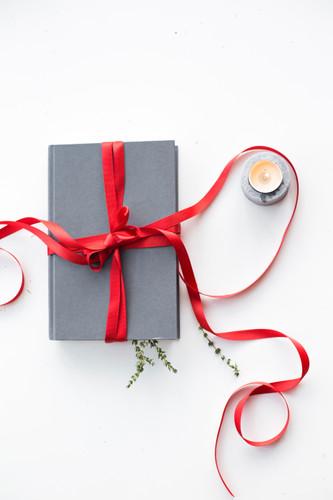 语文（人教版）八年级 下册
感谢各位的聆听
THE LANGUAGE OF NATURE
汇报人：xippt
时间：20XX.X.X